Teachings for 
Exercise 5H
Straight-line graphs
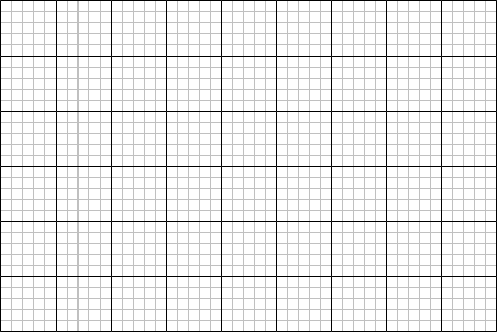 20
Extension (cm)
5
10
100
0
200
300
400
100
Mass on spring (grams)
Sub in values
Simplify
5H
Straight-line graphs
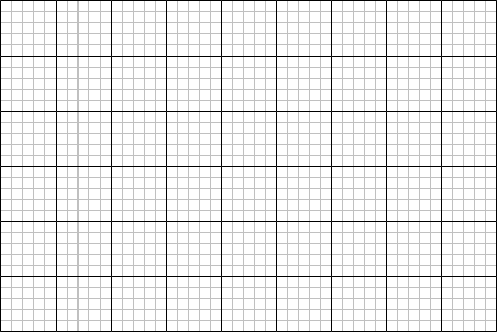 20
Extension (cm)
10
0
200
300
400
100
Mass on spring (grams)
5H
Straight-line graphs
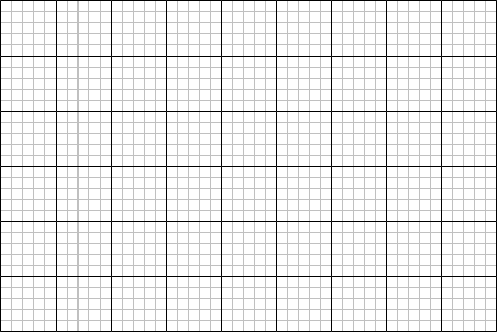 20
Extension (cm)
10
0
200
300
400
100
Mass on spring (grams)
5H
Straight-line graphs
20
15
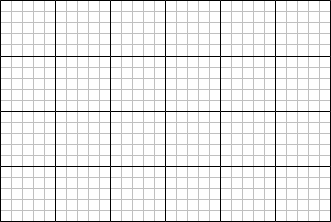 Depth (cm)
10
5
0
120
60
100
20
80
40
Time (s)
As the points form a straight (or at least very close to straight) line, a linear model is appropriate
5H
Straight-line graphs
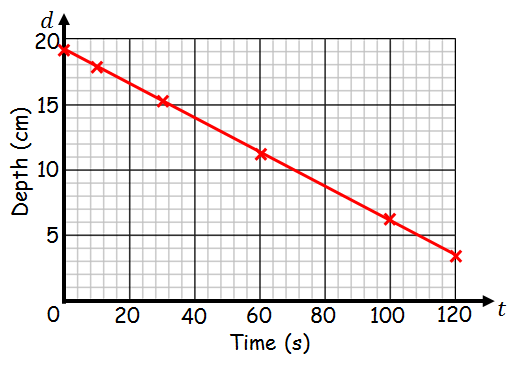 You can find the equation of the line from the data in the table…

Choose 2 pairs of values and calculate rise/run
5H
Straight-line graphs
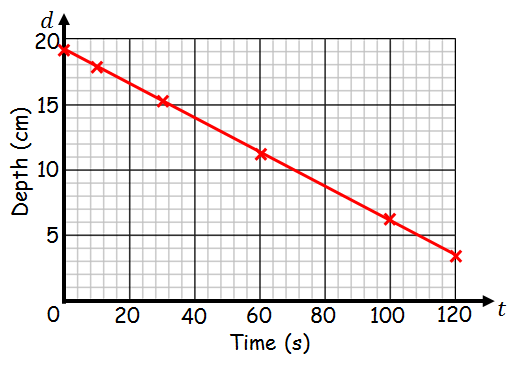 The y-intercept is also in the table

Therefore, the equation is:
5H
Straight-line graphs
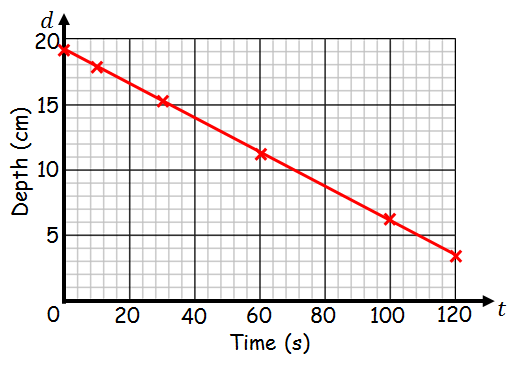 This is the change of depth per second. So every second the depth decreases by 0.13cm
5H
Straight-line graphs
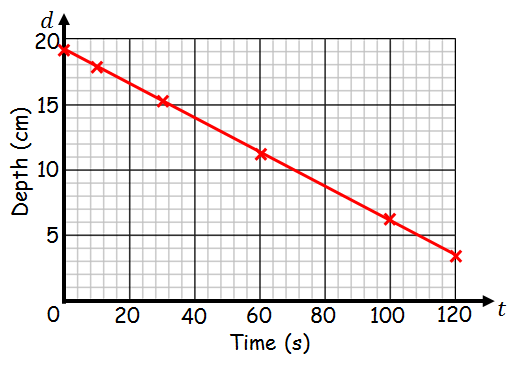 The container will be empty when the depth is 0
Divide by 0.13
5H
Straight-line graphs
Two quantities are in direct proportion when they increase at the same rate. The graph of these quantities is a straight line through the origin.

In 1991 there were 18,500 people living in Bradley Stoke. Planners project that the number of people living in Bradley Stoke would increase by 350 each year.

Write down a linear model for the population p of Bradley Stoke t years after 1991
Write down one reason why this may not be a realistic model
 There are 18,500 people to start with
 It will increase by 350 people for every year
 Population does not increase at a linear rate (more people = faster growth), so this model may not be realistic
5H